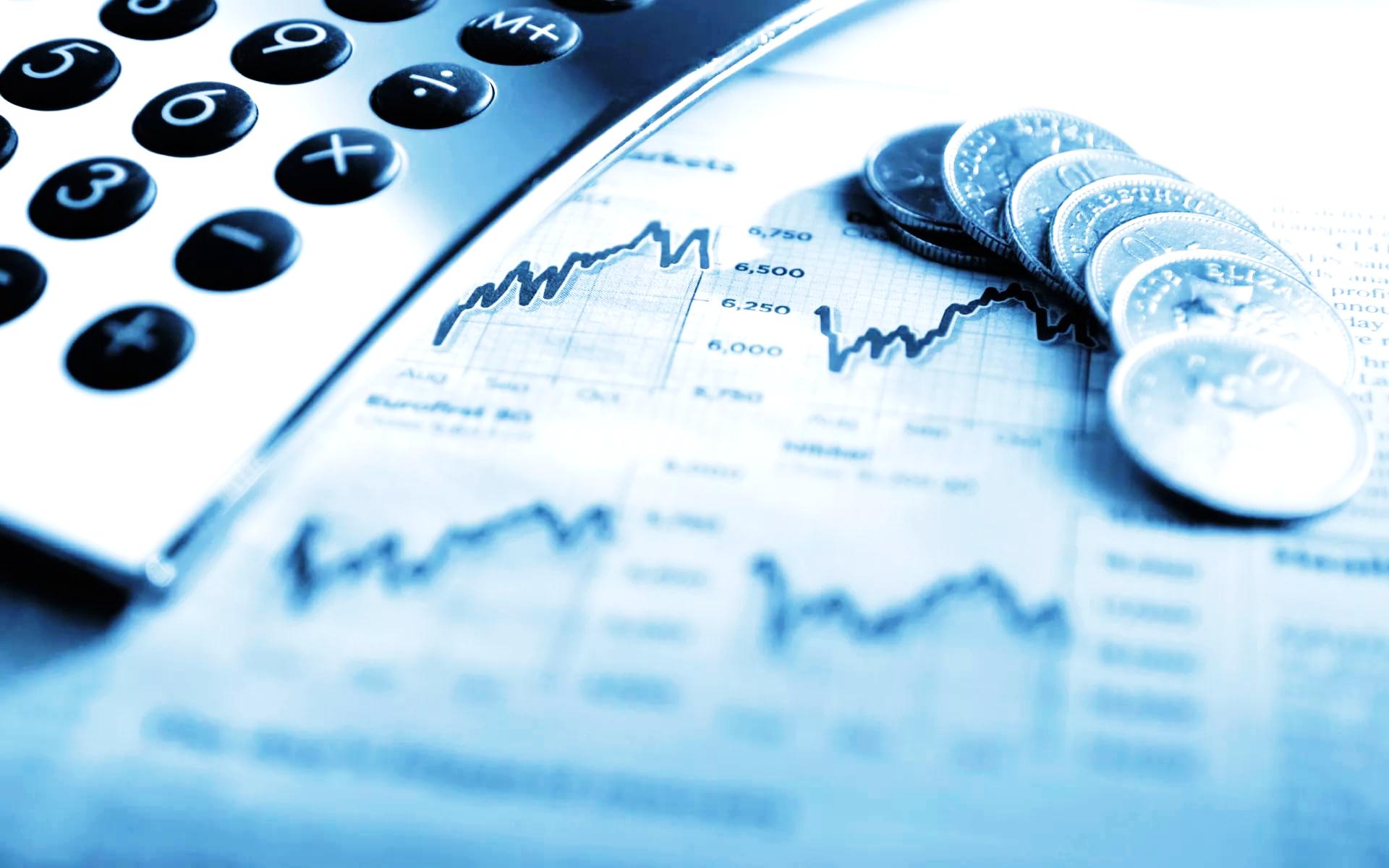 КОНТРОЛЬНЫЙ СЧЕТ НДС
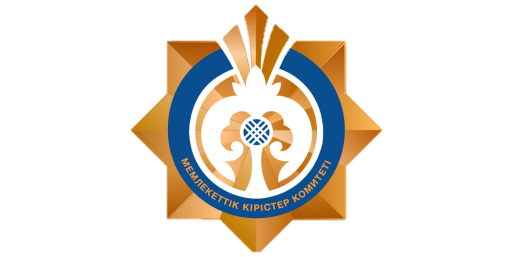 КОМИТЕТ ГОСУДАРСТВЕННЫХ ДОХОДОВ 
МИНИСТЕРСТВО ФИНАНСОВ РЕСПУБЛИКИ КАЗАХСТАН
1
Возврат НДС из бюджета
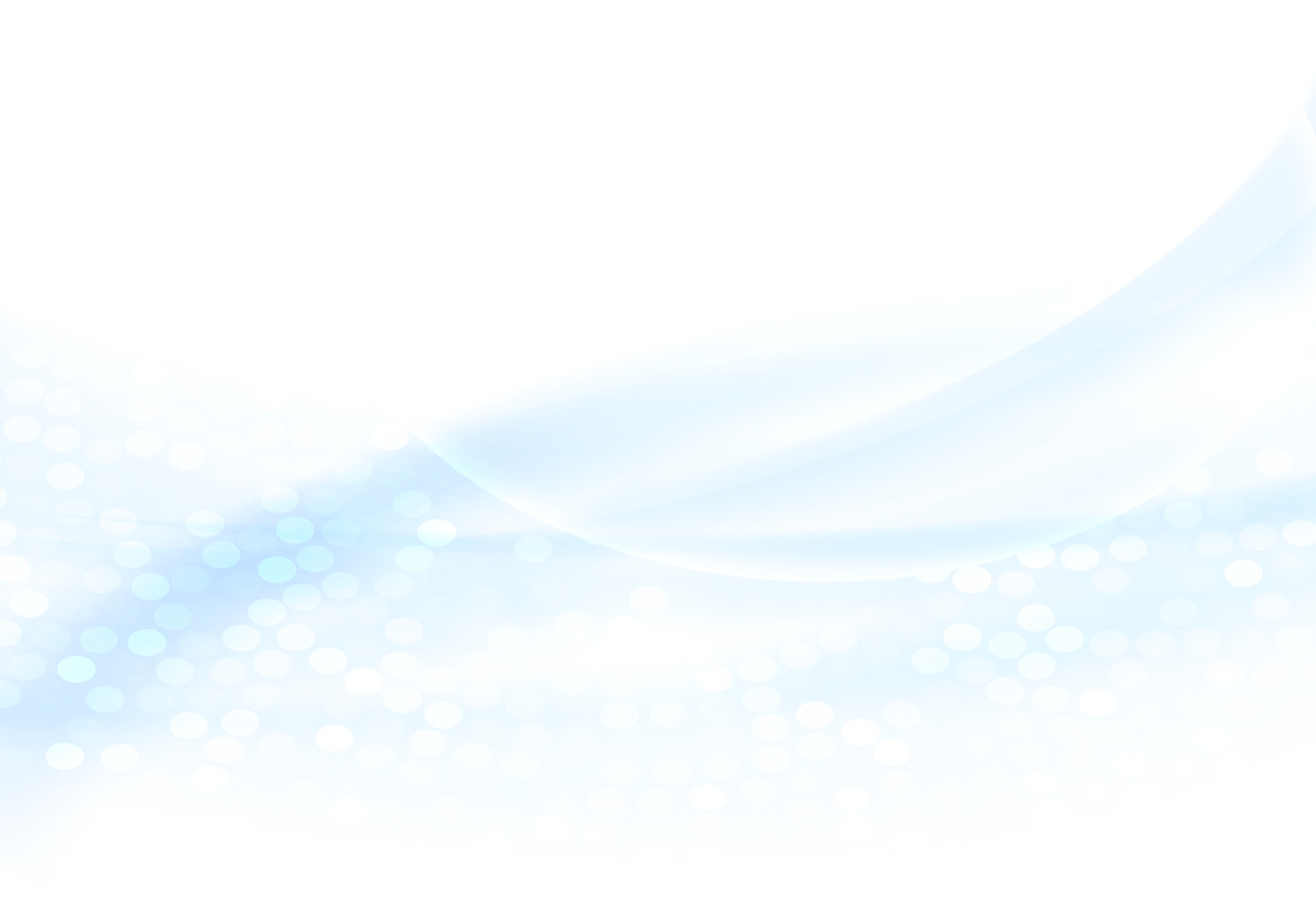 ПРЕДЛАГАЕТСЯ  В ДОБРОВОЛЬНОМ ПОРЯДКЕ  с 01.01.2019 года 

Впервые в Казахстане осуществлять возврат дебетового НДС по приобретенным товарам внутри страны налогоплательщикам, не имеющим обороты, облагаемые по «0» ставке 
Перечень таких товаров утверждается уполномоченным органом.
2.  Альтернативный вариант возврата НДС при применении контрольного  счета НДС
Сегодня:
Возврат НДС отдельным категориям НП  в том числе  при наличии оборотов, по «0» ставке:
 предприятиям  мониторинга 
экспорт товаров
международные перевозки
реализация ГСМ, осуществляемой эропортами 
реализация товаров на территории СЭЗ
реализация аффинированного  золота.
2
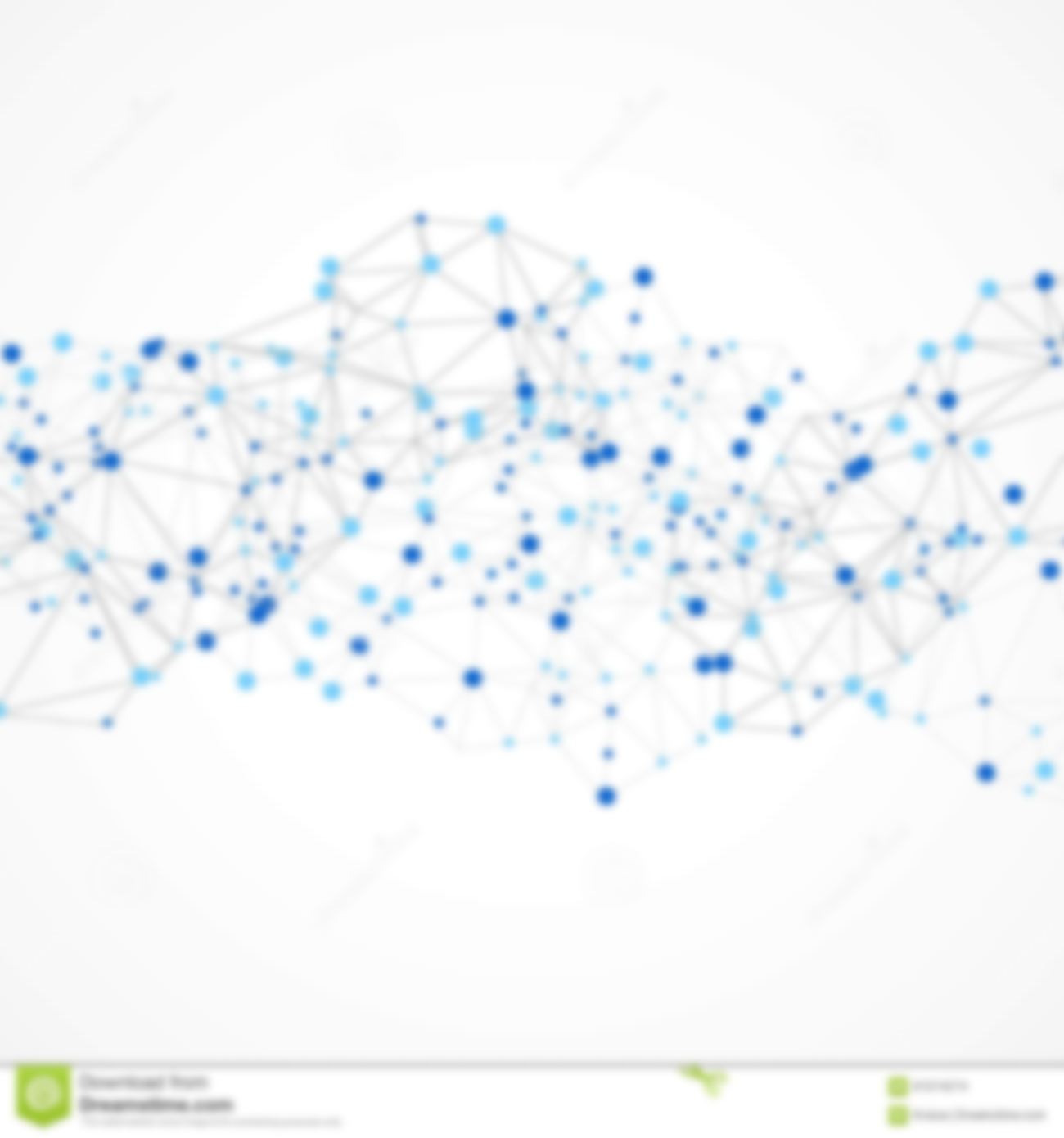 Контрольный счет НДС открывается в банках второго уровня для учета движения сумм НДС
Приход
Расход
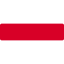 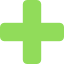 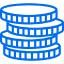 в бюджет в счет уплаты НДС
(включая НДС на импорт
 и за нерезидента)
Контрольный
 счет НДС
с расчетного счета самого 
налогоплательщика
с контрольного  счета НДС
 покупателя
на контрольный счет
 поставщика
*    Перечисление только безналичным расчетом
** Возможность выставления инкассовых распоряжений органами государственных доходов на взыскание налоговой задолженности
3
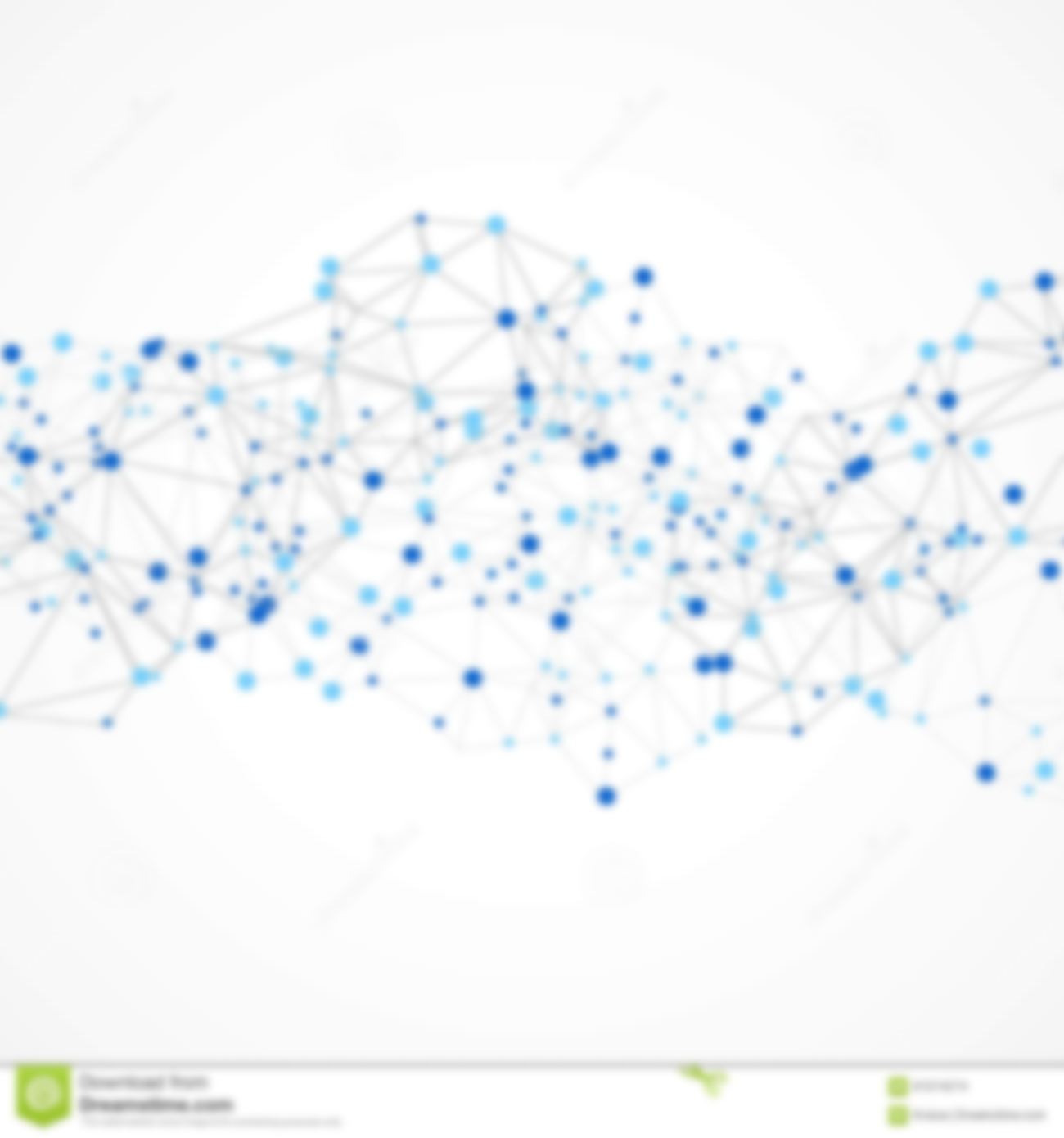 Движение денег на контрольных счетах НДС
ТОО «Б»
Продажа оборудования – 
336  тг (в т.ч. НДС - 36 тг)
ТОО «В»
завод
ТОО «А»
Производитель
 оборудования
Продажа оборудования – 
112  тг  (в т.ч. НДС - 12 тг)
Заполнение налогоплательщиком при расчете с поставщиками двух платежных поручений: 
на оплату стоимости товара                       
на перечисление НДС
расчетный счет



контрольный
 счет НДС
расчетный счет



контрольный
 счет НДС
расчетный счет



контрольный
 счет НДС
300 тг
100 тг
36
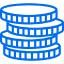 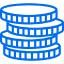 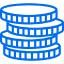 36 тг (НДС)
12 тг (НДС)
Декларация по НДС 
ТОО «Б»
 
Начисление      - 36 тг
          минус
Зачет                 - 12 тг
-----------------------------
НДС к  уплате   24 тг
Декларация по НДС 
ТОО «В»
 
Начисление      -  0 тг

Зачет                 - 36 тг
-----------------------------
Превышение 
НДС                  -36 тг
Декларация по НДС 
ТОО «А»
 
Начисление      - 12 тг
          минус
Зачет                 - 0 тг
-----------------------------
НДС к  уплате   12 тг
12 тг (НДС)
24 тг (НДС)
36 тг (НДС)
БЮДЖЕТ
Поступило 12 + 24 = 36 , возврат - 36
4
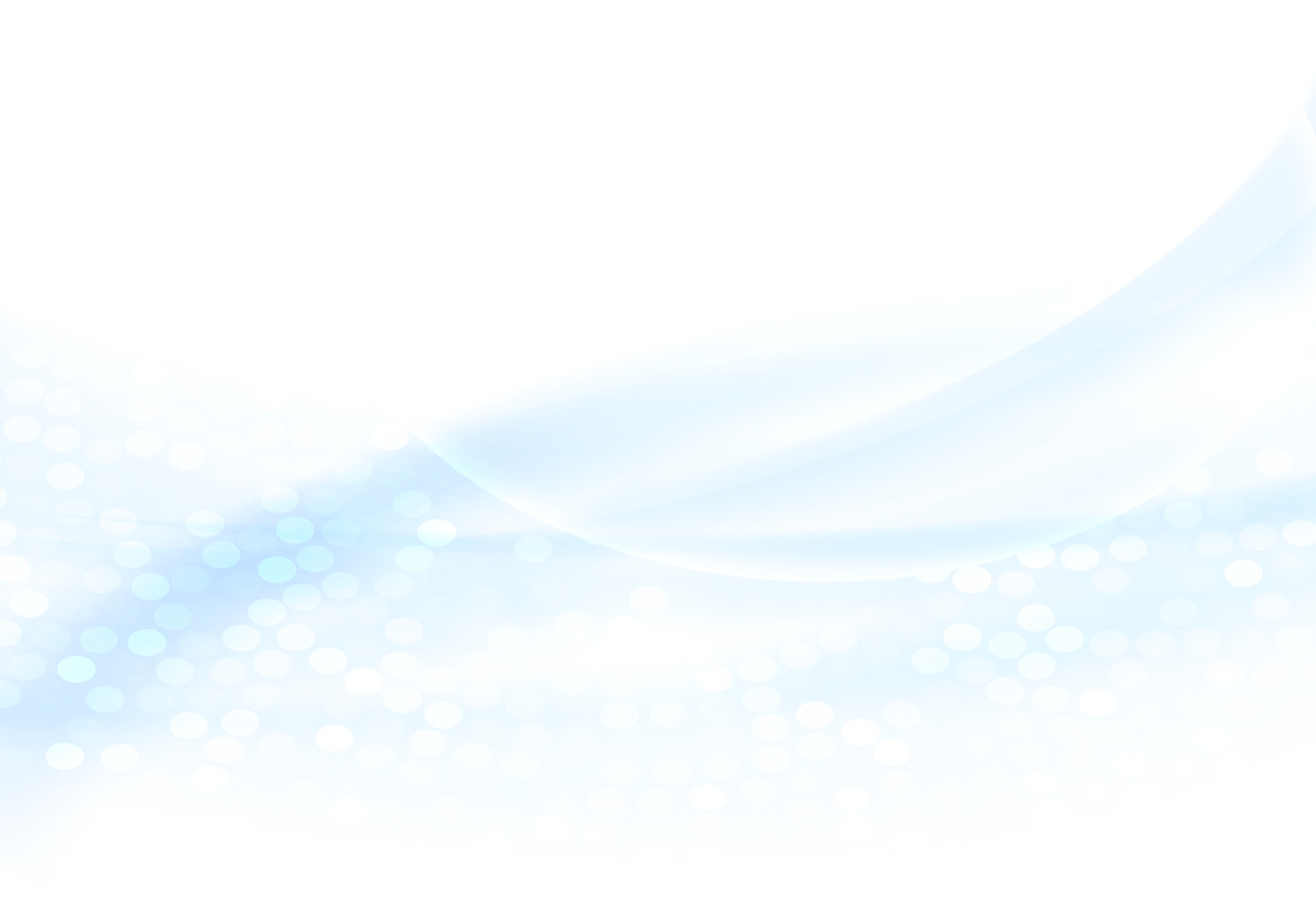 Условия  возврата НДС по приобретенным товарам внутри страны
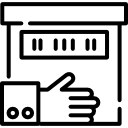 Перечень товаров утвержден Уполномоченным органом 
(К примеру, на начальном этапе включить в перечень оборудования (станки), используемые для производства готовой продукции)

Приобретенный товар (оборудование, станки) не подлежит дальнейшей  реализации в течение  2 лет

3.      Применение ЭСФ по всей цепочке движения  товара
5
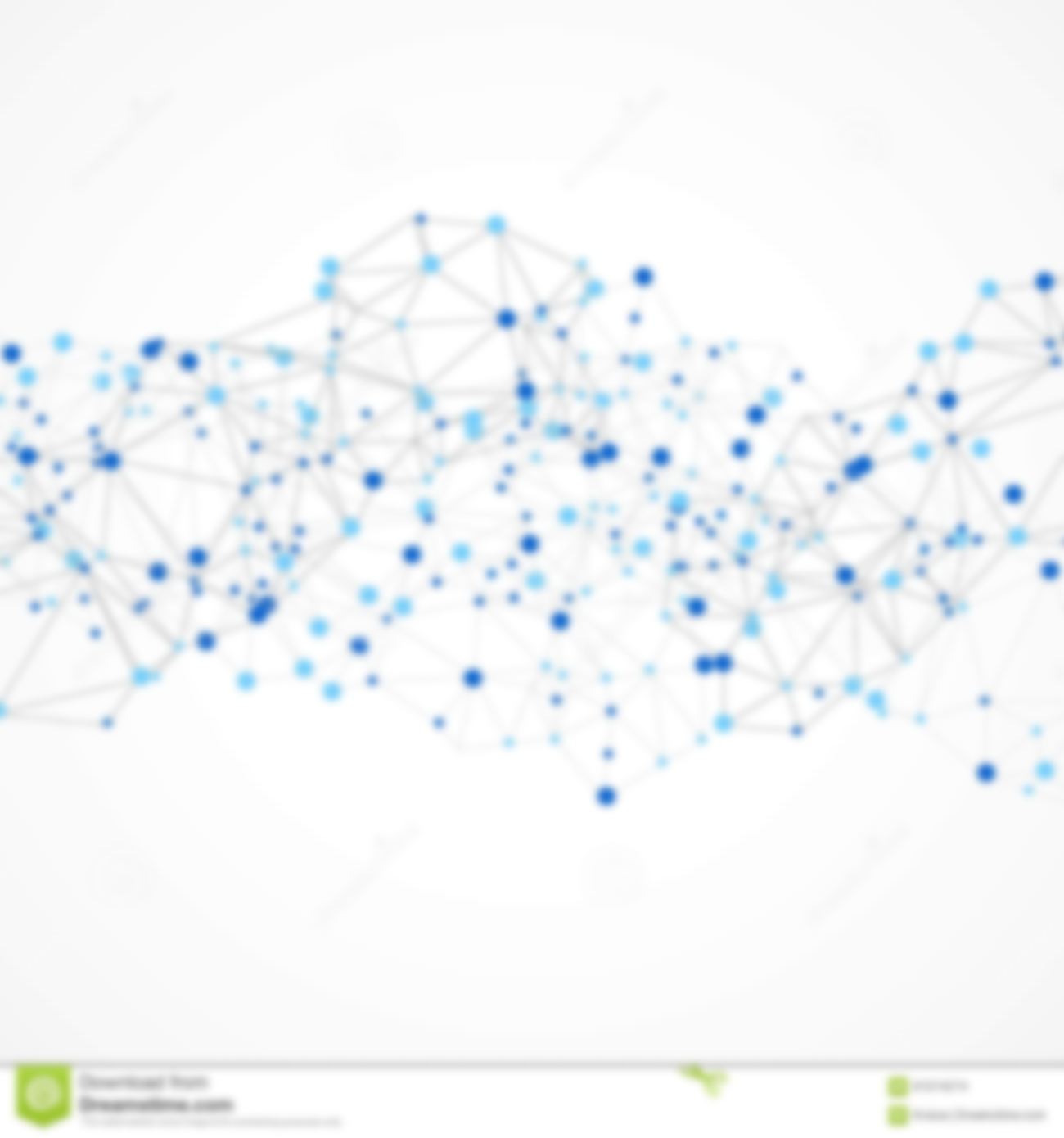 Взаимодействие Банков с КГД МФ РК
 по контрольным счетам НДС
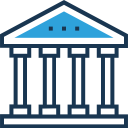 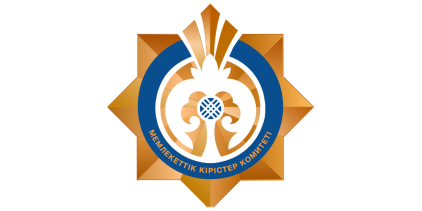 КГД 
МФ РК
Банк II
уровня
Онлайн информация об открытии, ведении, закрытии контрольных счетов НДС
Платежный шлюз электронного Правительства
номер, дата открытия и закрытия контрольного счета НДС
состояние счета (открытый/закрытый)
номер и дата платежного документа
БИК банка
БИН/ИИН, наименование отправителя денег
код назначения платежа
проводка по дебету счета
проводка по кредиту счета
   дата проведения проводки
   валюта счета (тенге)
   сумма
   сальдо
   назначение платежа
Информация:
6
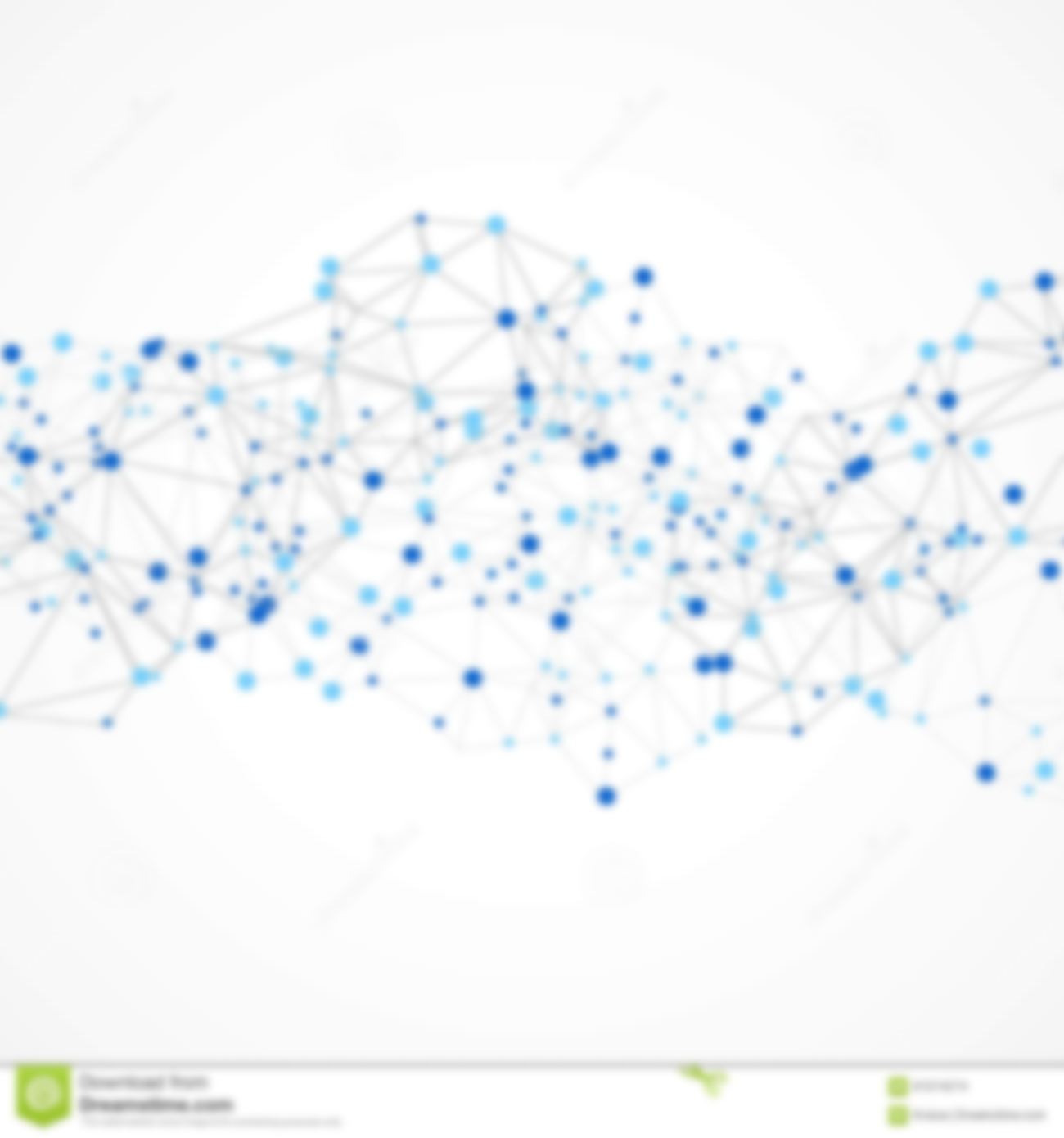 Лицевой счет налогоплательщика в ИС КГД МФ РК 
(на основании данных контрольного счета НДС)
Период построения:   с 01.01.2019 по 30.06.2019
Операционный день Банка:    31.12.2018
Наименование Банка:    АО Банк
Номер счета (в тенге):   93457900101
Состояние счета (открытый/закрытый):  открытый
Наименование налогоплательщика: ТОО «В»
БИН/ИИН: 620512345678
7
Особенности проведения проверки по возврату НДС  у  налогоплательщиков, применяющих  контрольный счет НДС
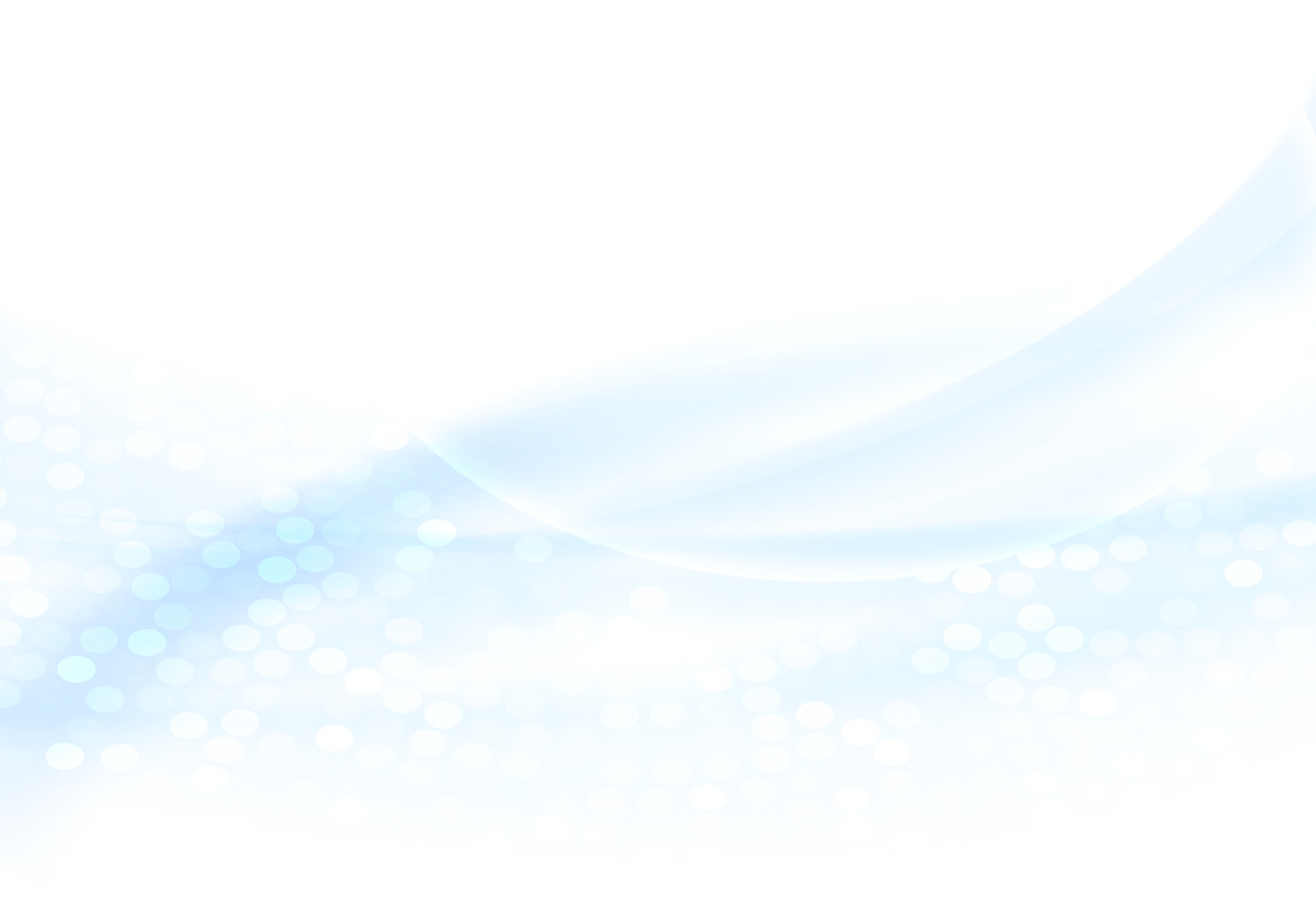 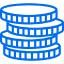 Проводится проверка движения денег по контрольным счетам НДС и уплаты НДС по всей цепочке поставки товара


Проводится сверка между данными ЭСФ, контрольных счетов НДС, декларации по НДС и лицевых счетов
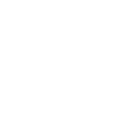 8
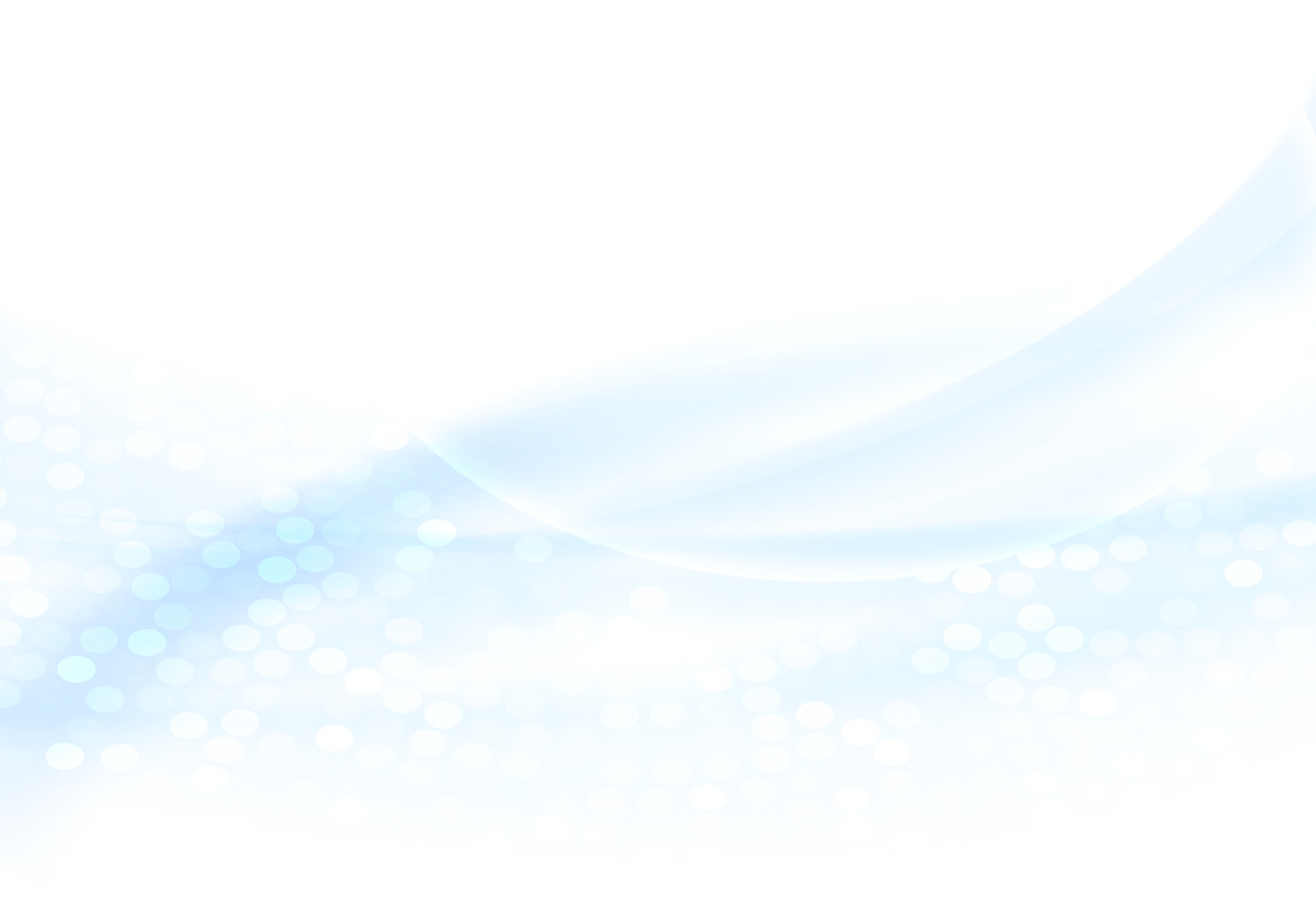 КОНТРОЛЬНЫЙ СЧЕТ НАЛОГА НА ДОБАВЛЕННУЮ СТОИМОСТЬ
Расчеты с поставщиками
ТРАДИЦИОННЫЙ
Расчеты с поставщиками 
ЧЕРЕЗ КОНТРОЛЬНЫЙ СЧЕТ НДС
ЭКСПОРТЕР/
Производитель
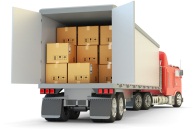 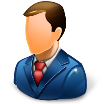 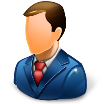 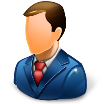 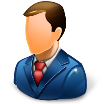 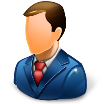 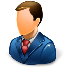 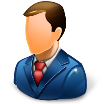 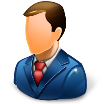 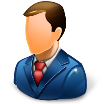 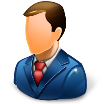 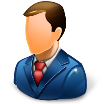 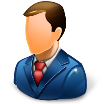 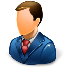 срок проверки 55 рабочих дней/ 155 дней
«Пирамида по поставщикам» всех уровней 
низкая эффективность возврата
срок проверки 15 рабочих дней
возврат дебетового сальдо (по перечню товаров)
«Пирамида по поставщикам» не формируется
точечный возврат
Выстраивание цепочки поставок  с использованием  контрольного счета НДС
Высвобождение ресурсов КГД на  проведение проверок
9
Преимущества возврата НДС с применением контрольного счета НДС
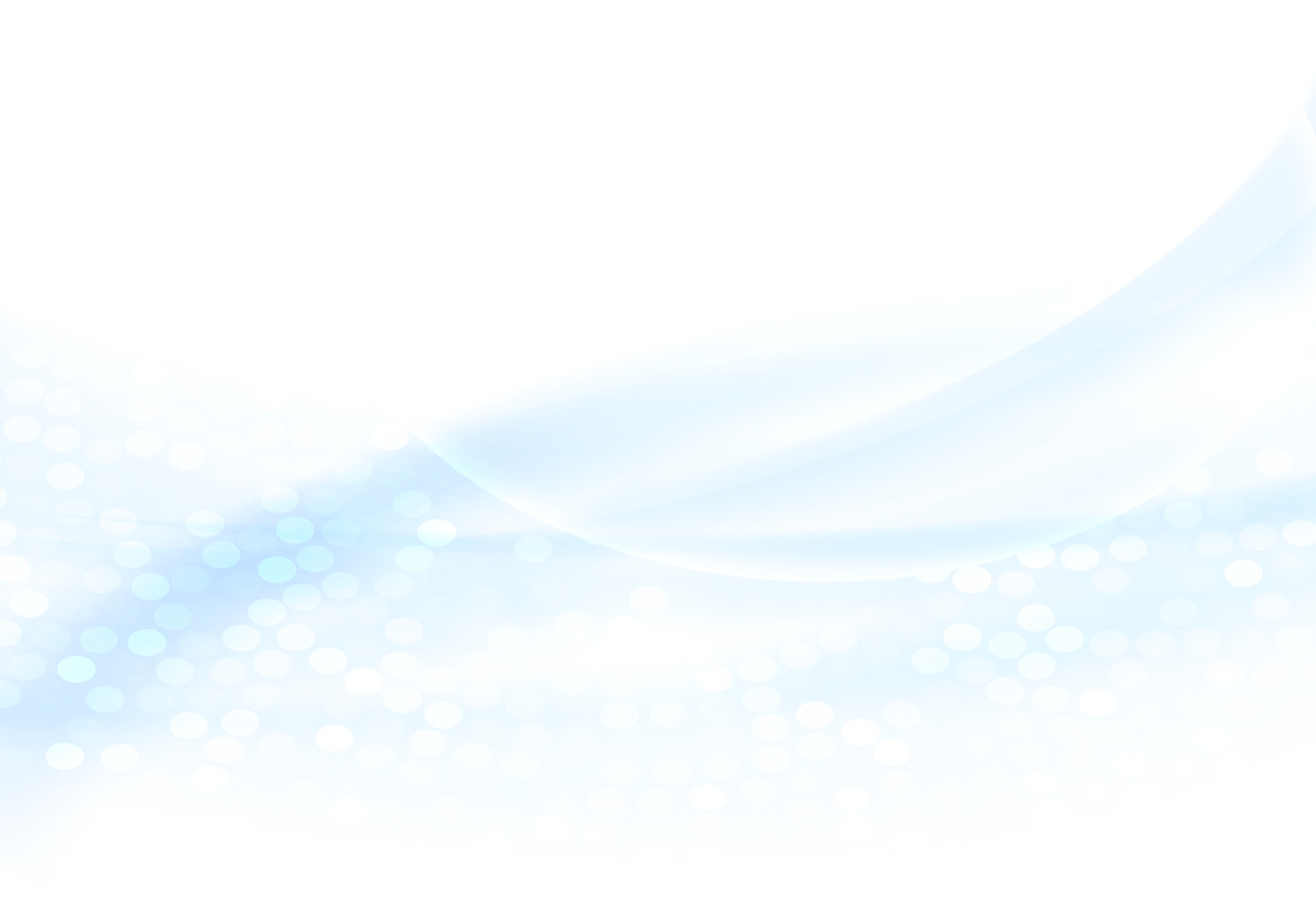 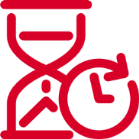 Сокращение сроков возврата НДС 

Cокращение мошеннических схем с использованием фиктивных счетов-фактур


Поддержка производителей РК путем возврата дебетового НДС по приобретенным внутри РК  товарам

Повышение рейтинга «Doing Business»
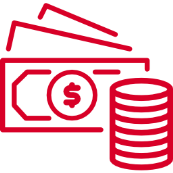 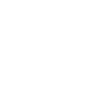 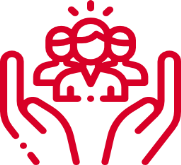 10
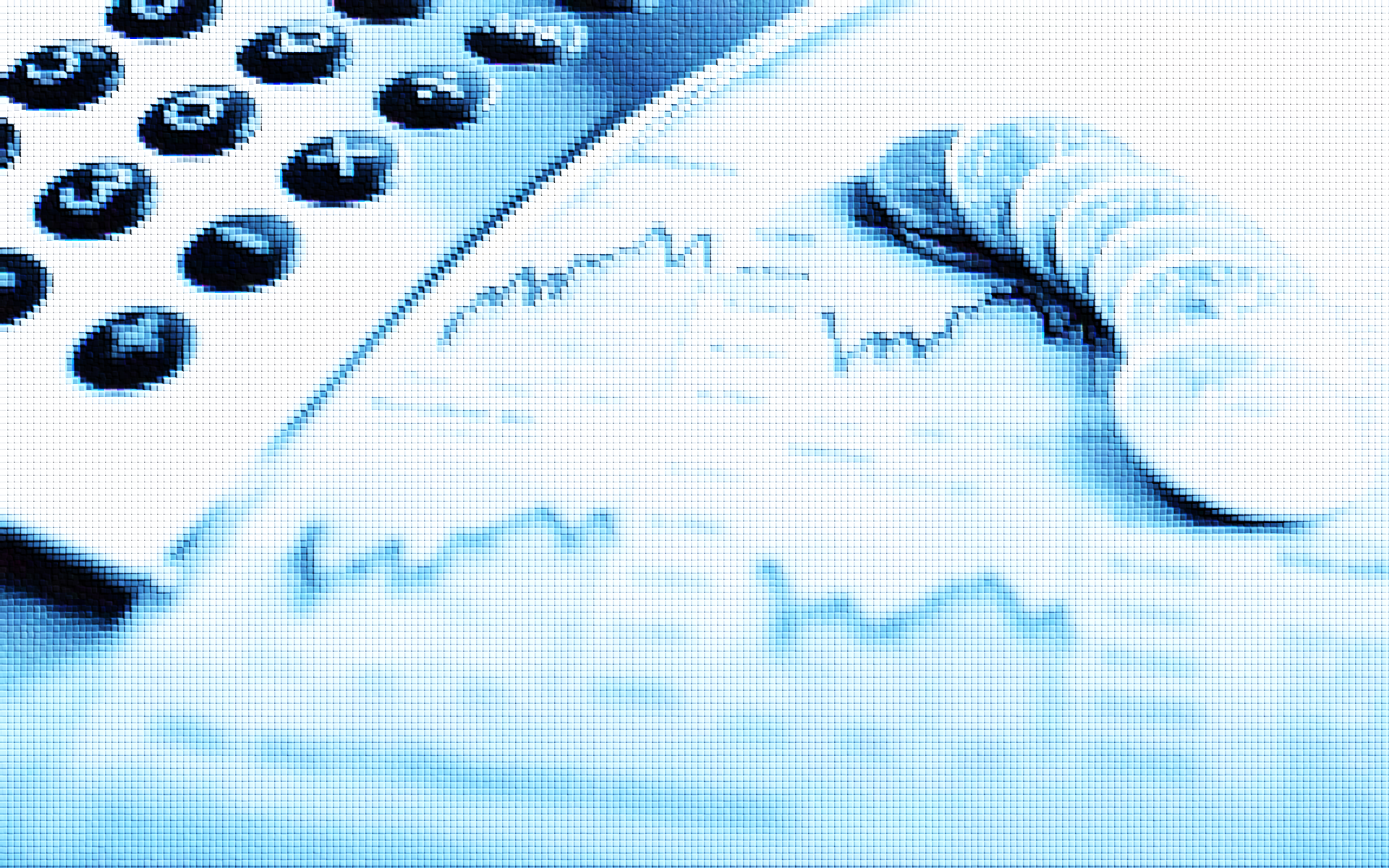 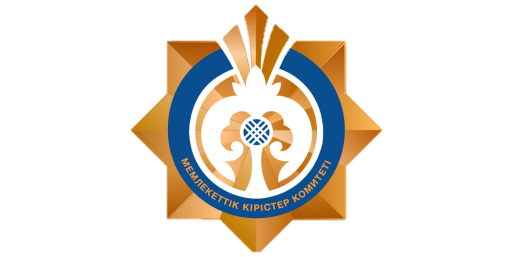 СПАСИБО ЗА ВНИМАНИЕ
11